Colimated Beam Projector
in2p3 focal plane meeting 30/05/24
Nathan Amouroux
Batoid : CBP photons in ComCam
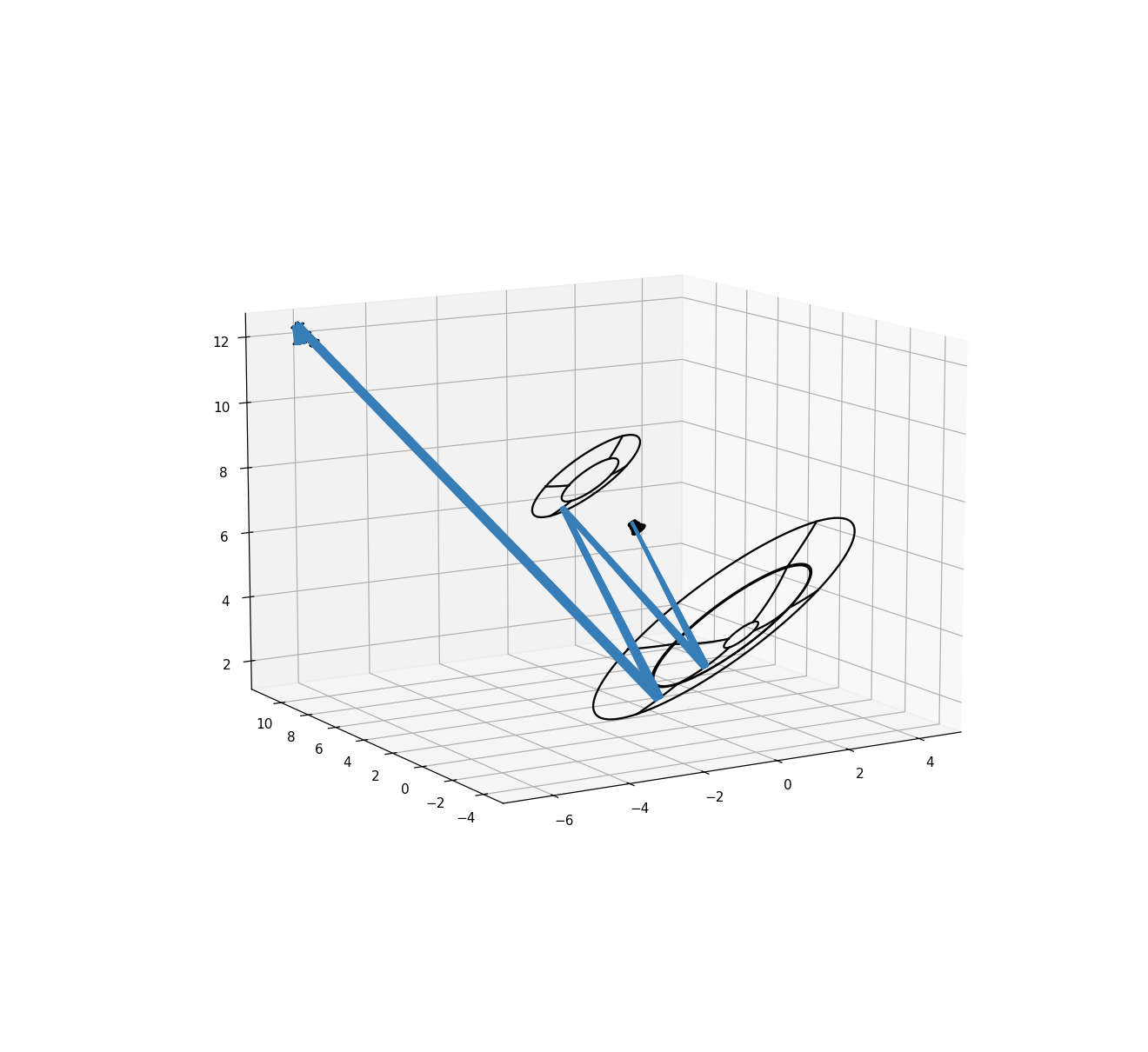 CBP
M2
ComCam
M1/M3
2
Propagating CBP spots
Masks
1 star per amp
1 star per CCD
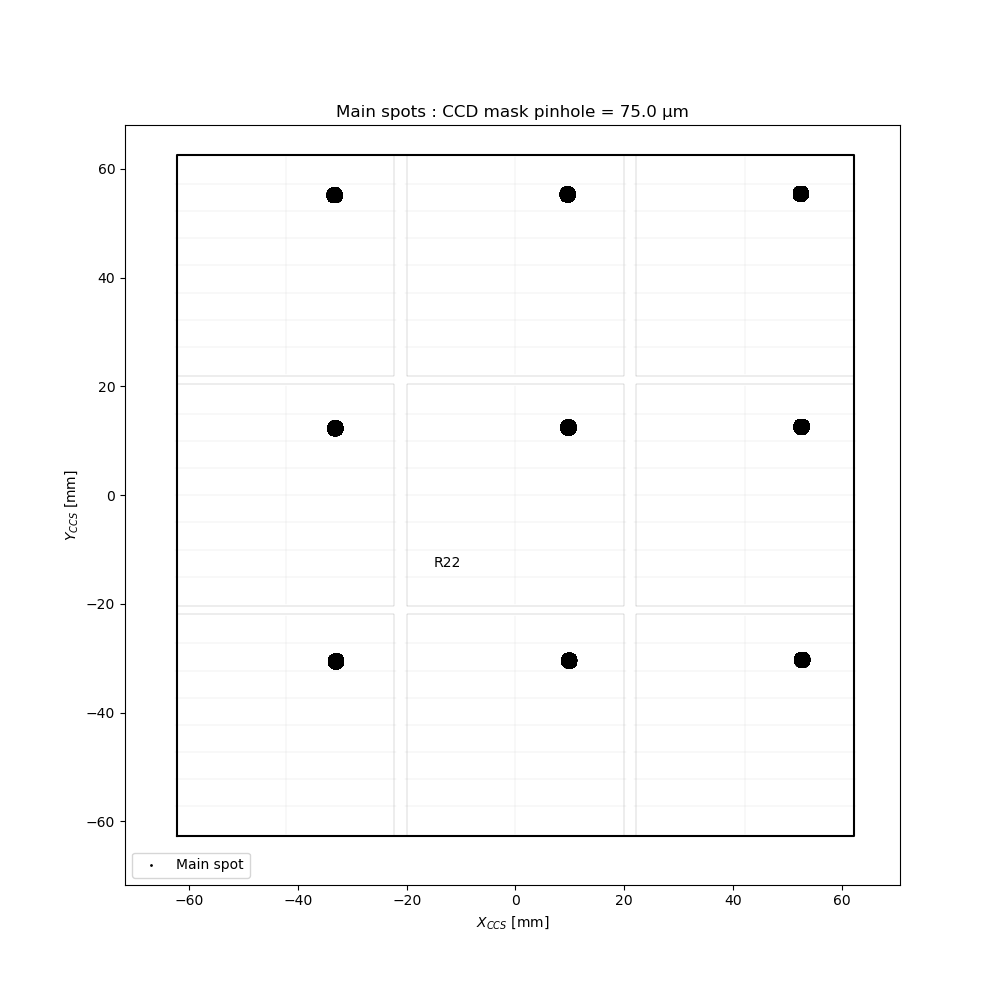 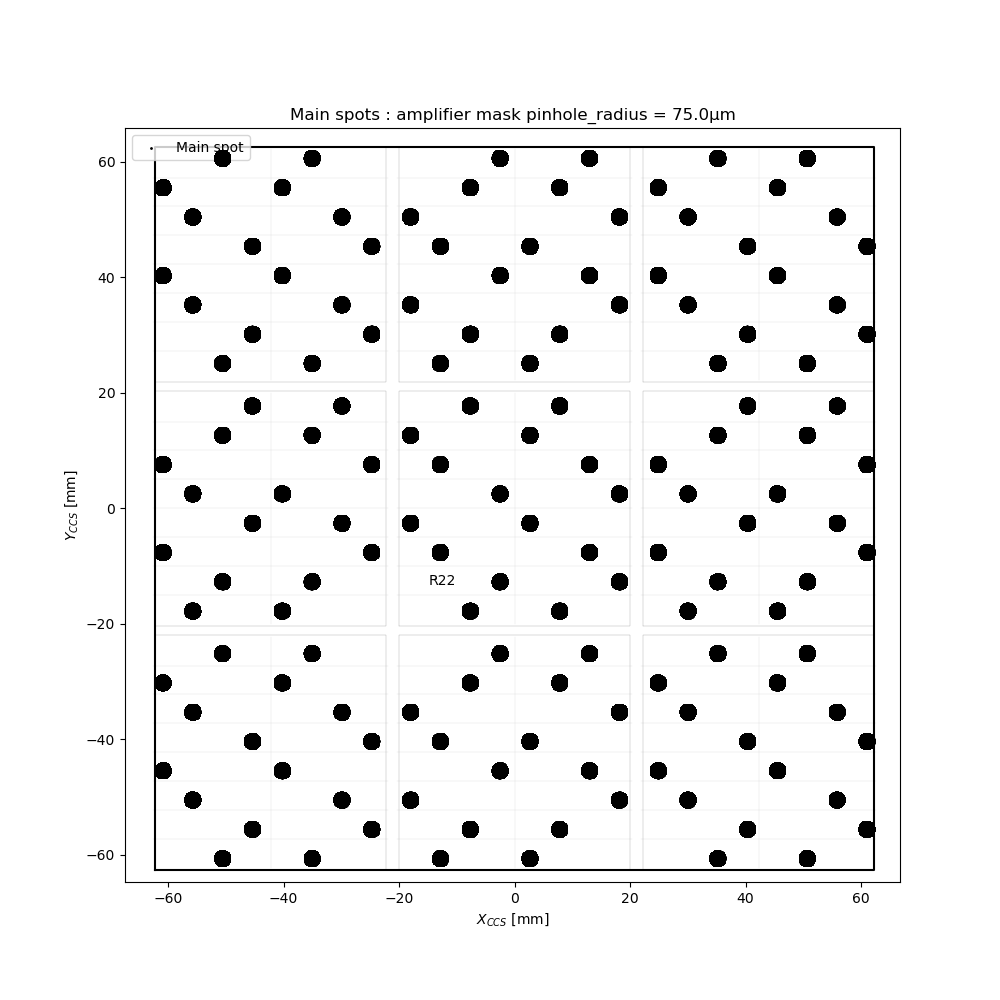 3
ComCamSim image simulation
One CBP spot
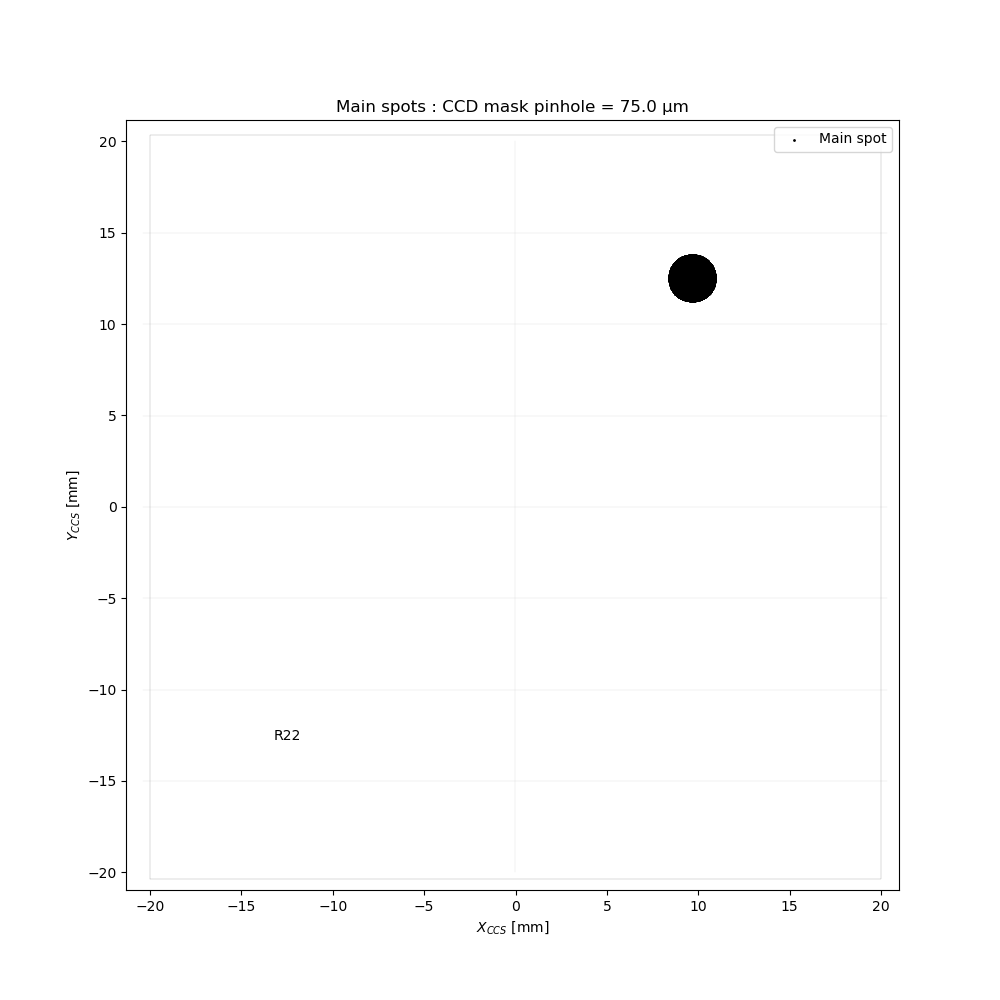 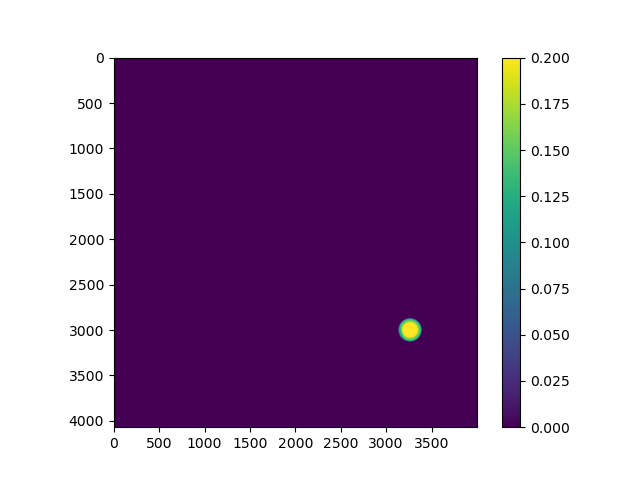 Focal plane positions (x,y)  px position
ComCamSim image simulation
One CBP spot
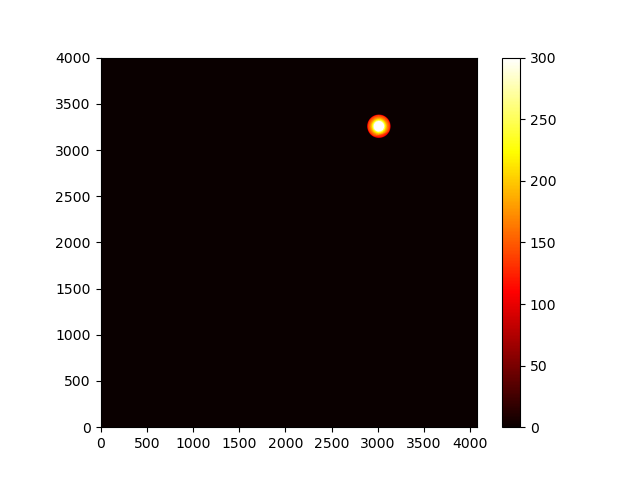 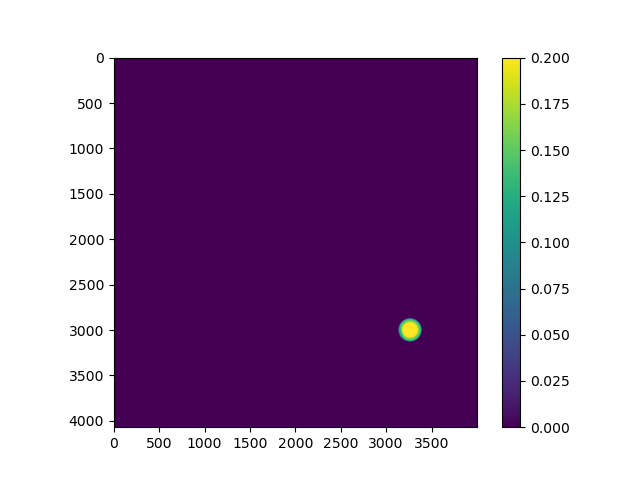 Photon array  sensor accumulation  Galsim image
Photon array
Galsim Image
ComCamSim image simulation
One CBP spot
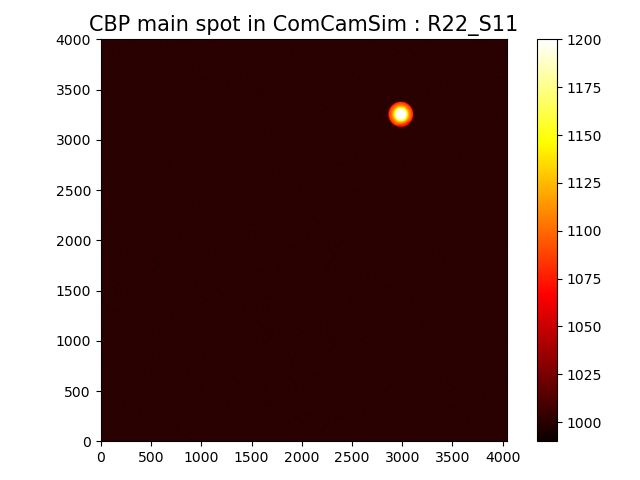 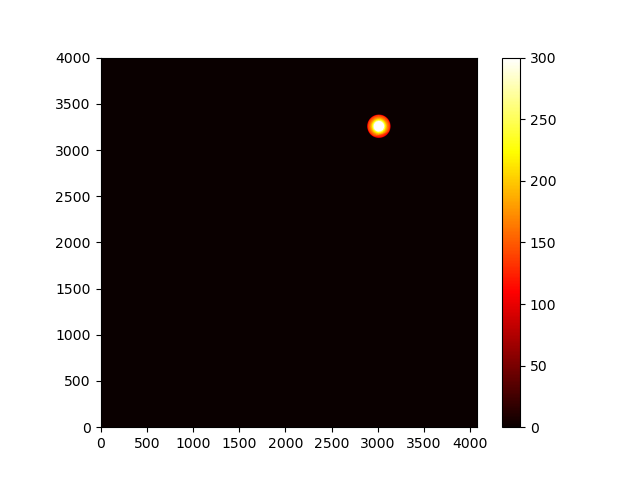 GalSim image  ImSim image
Config file + headers
Galsim Image
ImSim Image
ComCamSim image simulation
One CBP spot
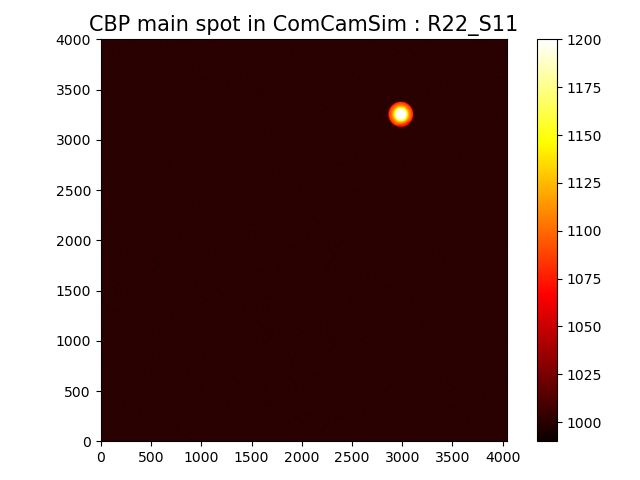 Arbitrary flux : need to take exptime into account

 Some configuration arguments not well controlled/understood
 In discussion with Josh

Realistic calibration quantities values?

Selected sensor not an LSST one e.g basic sensor. 

Next step : photometry with this spot
ComCam’s ghosts
One spot & one spot per amp
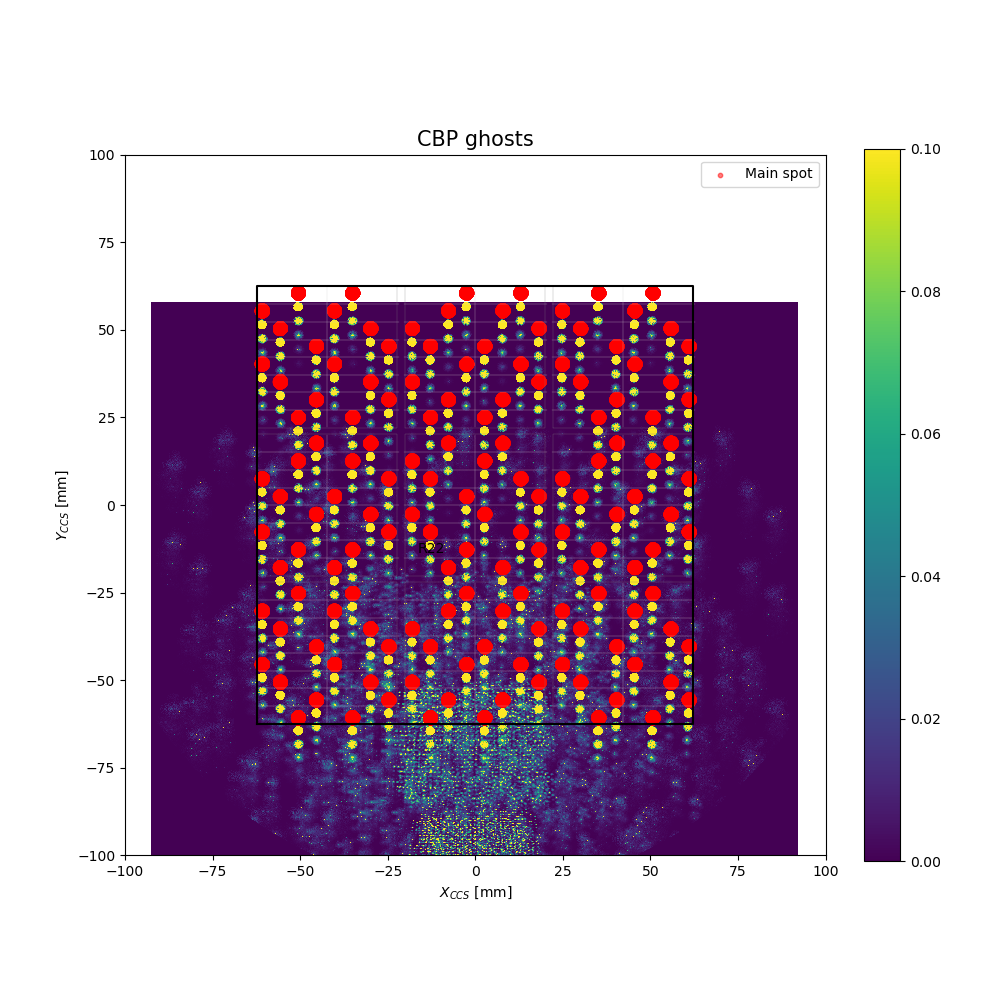 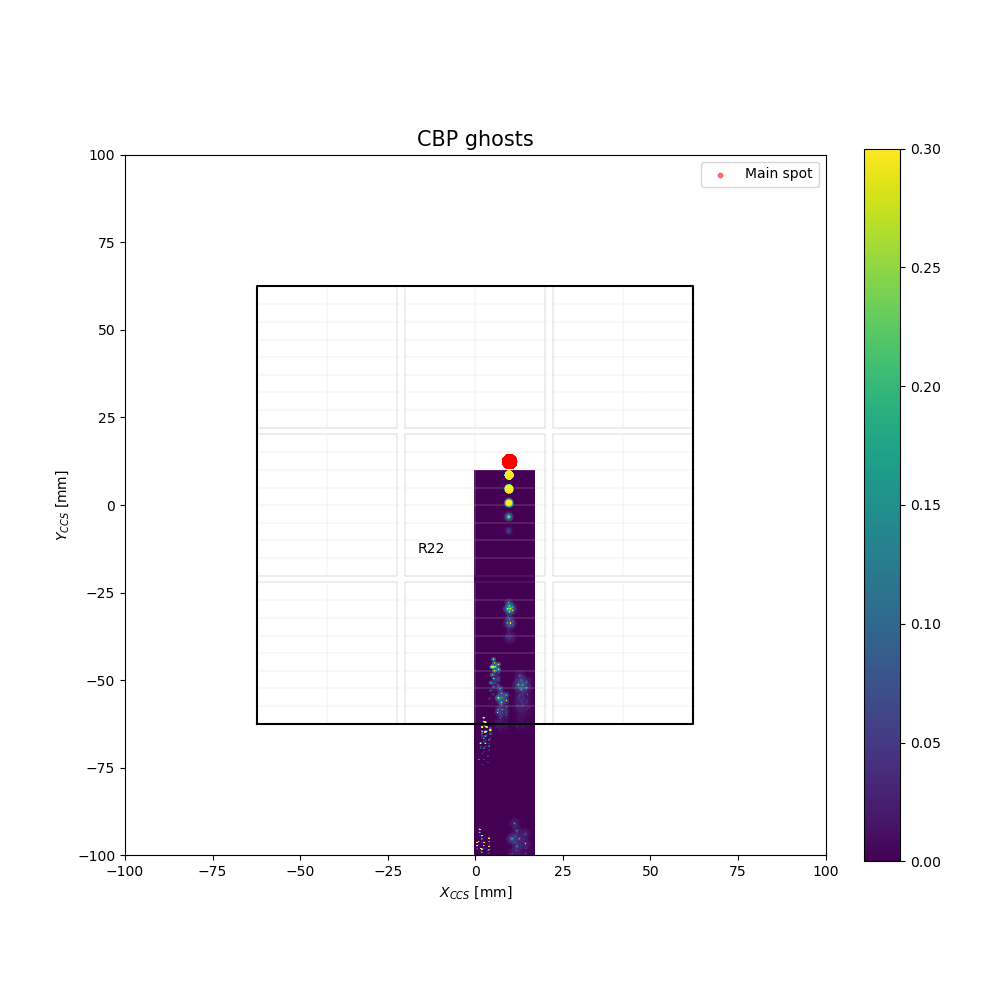 Pixels 10 000x too wide  Wrong scale
8
ComCam’s ghosts
One spot
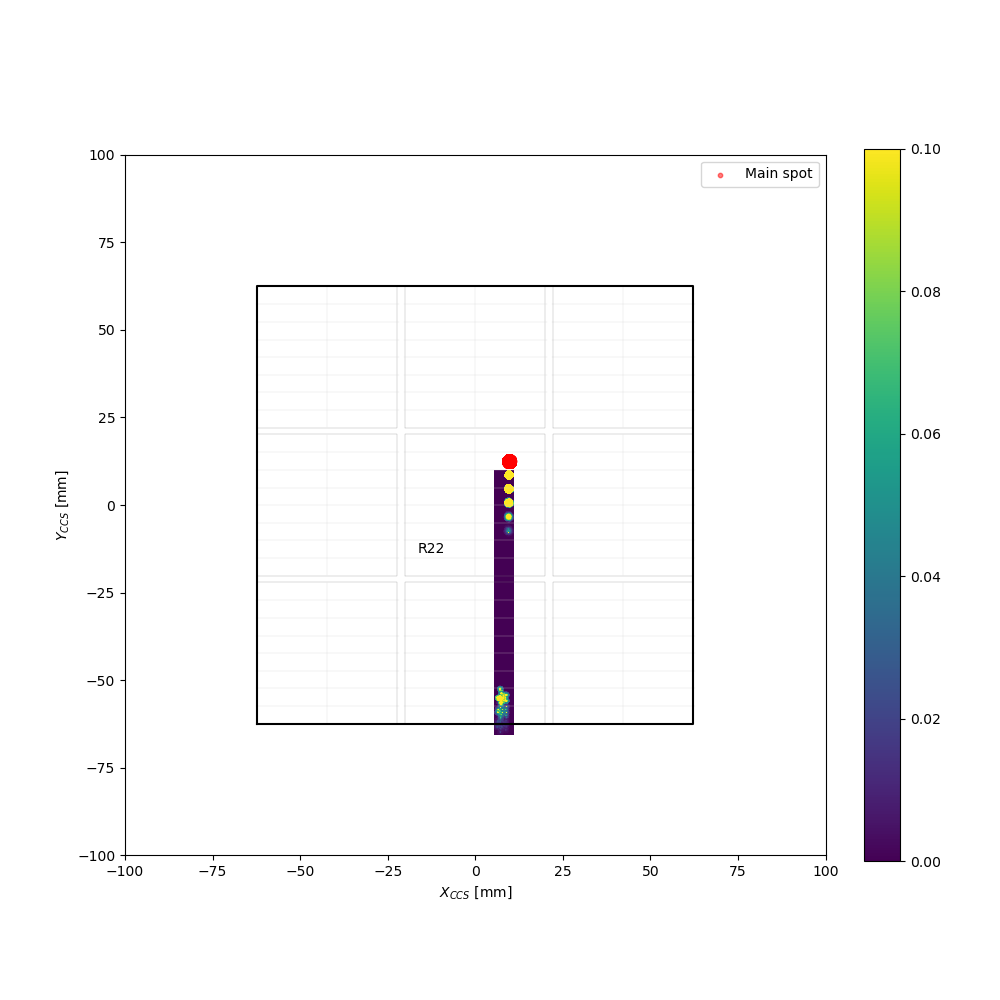 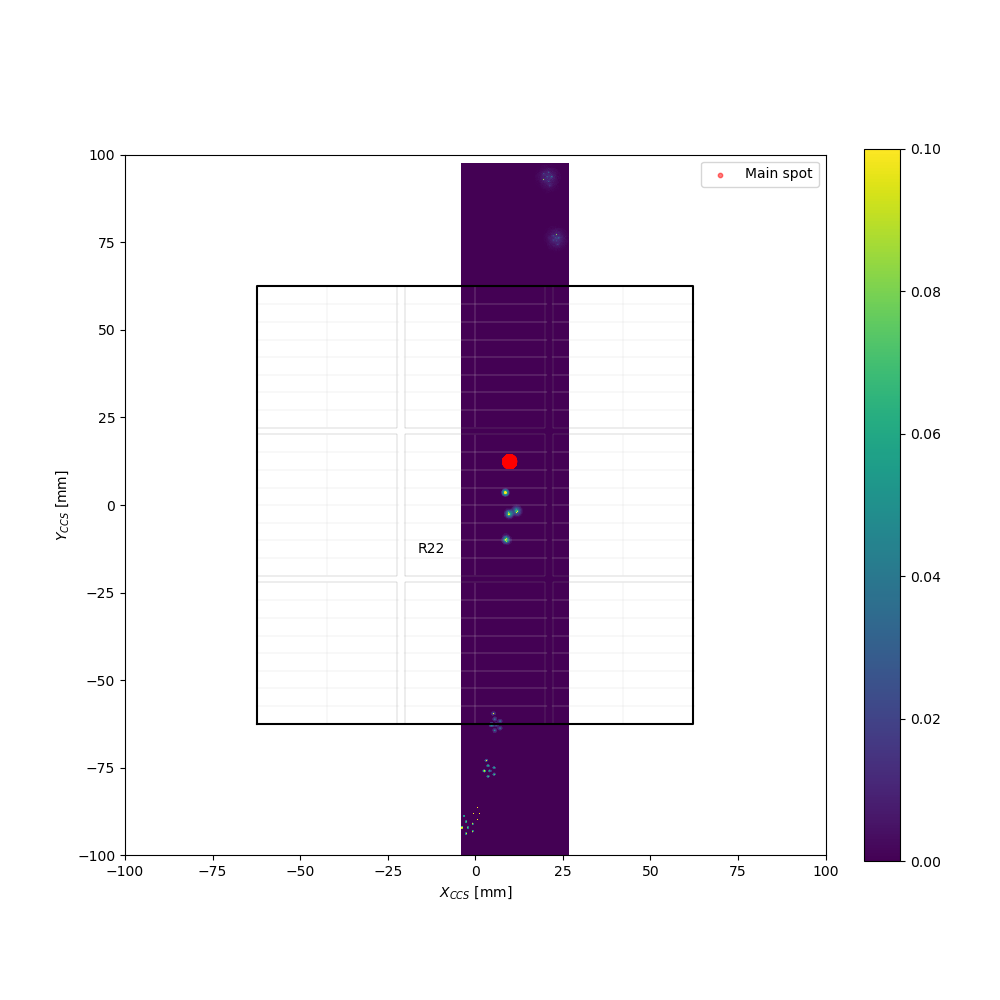 Reflectiveness on filters only
Reflectiveness on optics only
9
ComCam’s ghosts Image
One spot
Main spot CCD
Lower CCD
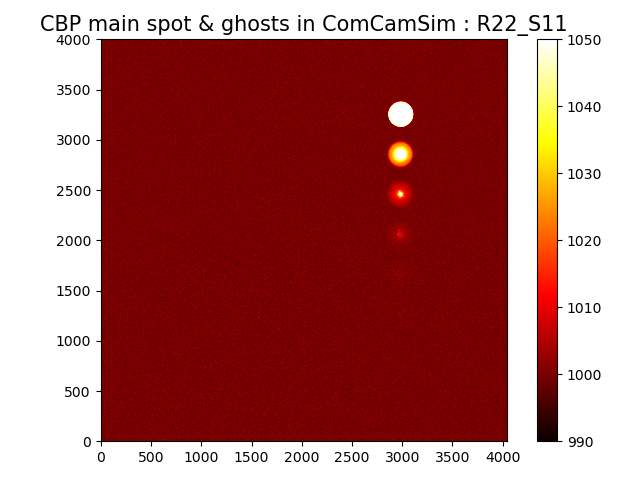 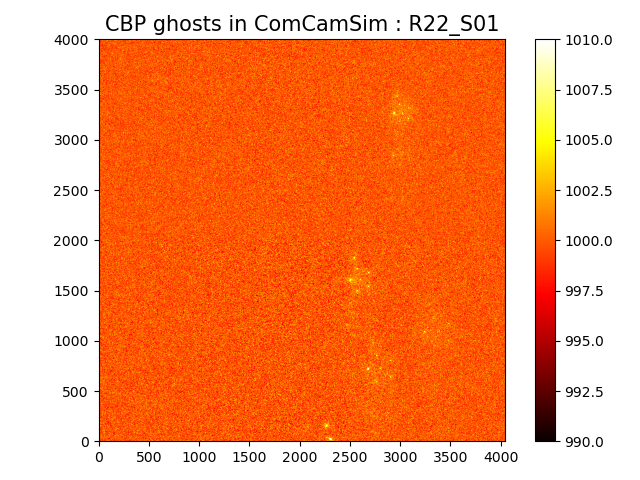 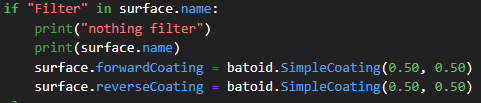 Very bright ghosts
10
Thanks for your attention !
11